Closing the Gap: Building Confidence and Success in Mathematical Performance in Today’s Students
Linda Blocker, CHE,  Assistant ProfessorAmanda DeWald, Assistant ProfessorElizabeth Frisbee,  Associate ProfessorDr. Monica Liddle, ProfessorDesiree Keever, JD, Associate Professor
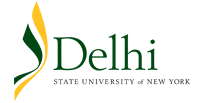 Drive for Change
Increasing numbers of students struggling with basic math concepts across Career and Technical Education (CTE) programs on campus
Poor performance in gateway math courses correlate with continued struggles in subsequent course
SUNY Delhi Applied Math Task Force created for collaboration with Mathematics and CTE faculty
Model of Additional Hour College Algebra
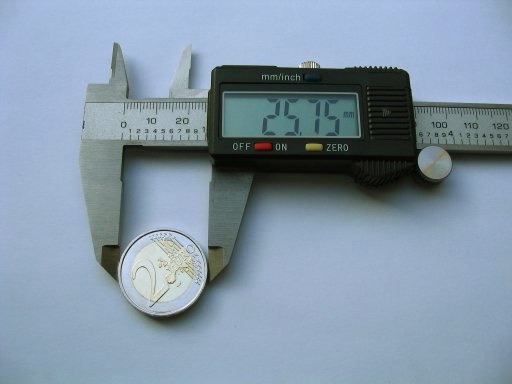 Placement Challenges
Lack of Consistency in Advisement
Scheduling Issues
Shift from Placement Testing to Placement Based on Multiple Measures
Cross-Campus Collaboration
Admissions 
Student Support Services
Program Directors and Deans
SETTING THE STAGE
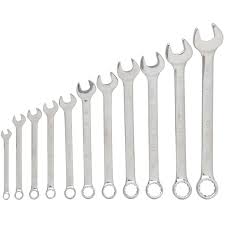 Courses meet for an additional hour each week
Math faculty “co-teach” course with Applied Math faculty
Math faculty provide additional support
Emphasis on Study and Learning Skills
Models include:
Heterogeneous/Homogeneous Grouping Models
On-Line/Face to Face Models
Math infused in Applied Math Models/Applied Skills infused in Math Classes Models
The Additional Hour Model for Applied Math Courses
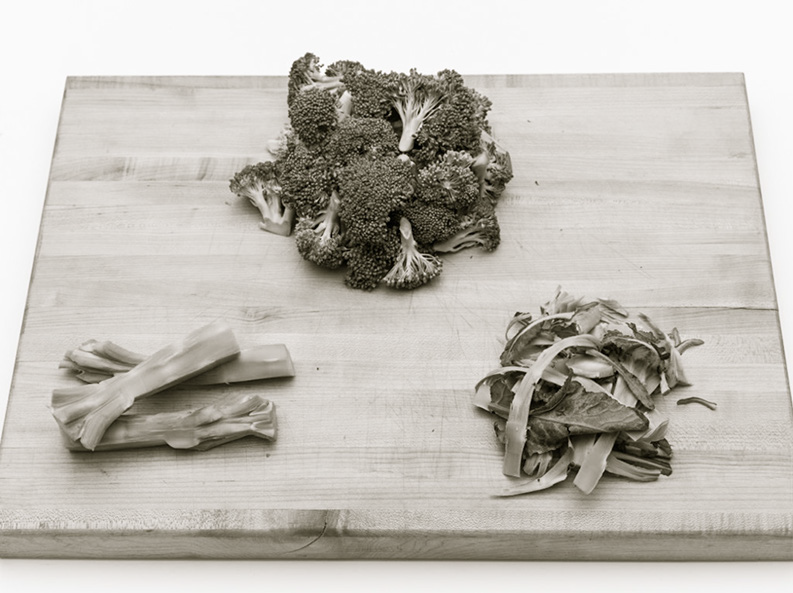 Applied Technologies Applied Math3 hours traditional math instruction1 hour shop applications
Action items contributing to success
Team teaching theoretical paired with direct applications
Additional time
Hands on activities supported students’ kinesthetic learning styles
Veterinary Science Applied Mathhomogenous groupingface to face and online sections
Action items contributing to success
Time to link math with hands on applications & manipulatives
Allowed students to see multiple solution strategies
Students understand why instead of how
Business Applied Mathheterogeneous groupingface to face and online sections
Project implemented in Fall 2018
Action items contributing to success
Guided practice
Linking concepts to applications
Scheduling and homogeneous grouping
Students who opted for additional support improved grades
CulinaryApplied Mathhomogenous grouping
Action items contributing to success
More time led to more practice, repetition, slower pace
Homogeneous grouping helped students feel comfortable 
Confidence building
Both sections improved so it leveled the playing field
Questions?
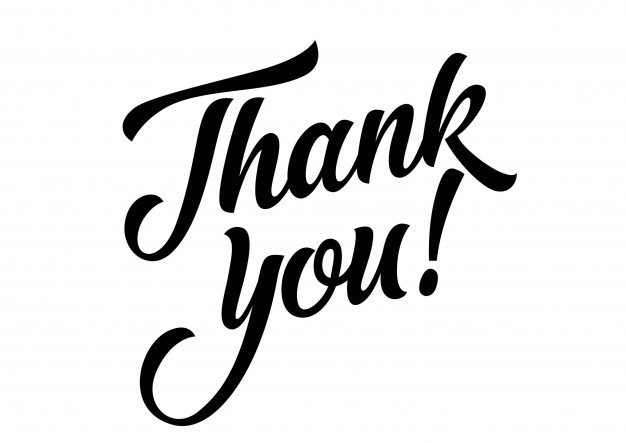 Linda Blocker			blockela@delhi.edu
Amanda DeWald		dewaldam@delhi.edu
Elizabeth Frisbee		walkerea@delhi.edu
Dr. Monica Liddle		liddleml@delhi.edu
Desiree Keever			keeverdn@delhi.edu